Vasos para honra
[Speaker Notes: Si saltamos al capítulo 2, esta frase puede parecer un poco intimidante... Déjame mostrarte por qué es realmente muy inspiradora...

Está claro desde el principio del versículo de la carta: que Pablo cree en Timoteo. (1 Timoteo 1:1-7)

Visión: Esta es una barra alta, pero no de una manera desalentadora o imposible. En un – tú – ¡Yo creo en ti! He visto demasiado bien. Sé demasiado sobre tu familia.


Con todo esto en mente – Pablo no duda en decirle a Timoteo – TÚ, mi hijo, mi hermano, mi compañero de trabajo, mi amigo – TÚ pusiste tu corazón en ser un BUQUE para el HONOR.

¡Paul está escribiendo para AYUDAR a Timothy a tener éxito! Él llena esta carta con temas que ayudarán a Timoteo a sobresalir en los años venideros. ¡Le está mostrando a Timothy cómo evitar trampas comunes y convertirse en una bendición para todos los que conoce!]
Una imagen inspiradora
Pablo cree en Timoteo…
Conozco tu corazón y he visto tus lágrimas (1:4)
Conozco tu fe y la historia de tu familia (1:5)
Conozco tus talentos y tu espíritu (1:6)
Sé que no eres un desertor (1: 15-2: 1)
[Speaker Notes: Si saltamos al capítulo 2, esta frase puede parecer un poco intimidante... Déjame mostrarte por qué es realmente muy inspiradora...

Está claro desde el principio del versículo de la carta: que Pablo cree en Timoteo. (1 Timoteo 1:1-7)

Visión: Esta es una barra alta, pero no de una manera desalentadora o imposible. En un – tú – ¡Yo creo en ti! He visto demasiado bien. Sé demasiado sobre tu familia.


Con todo esto en mente – Pablo no duda en decirle a Timoteo – TÚ, mi hijo, mi hermano, mi compañero de trabajo, mi amigo – TÚ pusiste tu corazón en ser un BUQUE para el HONOR.

¡Paul está escribiendo para AYUDAR a Timothy a tener éxito! Él llena esta carta con temas que ayudarán a Timoteo a sobresalir en los años venideros. ¡Le está mostrando a Timothy cómo evitar trampas comunes y convertirse en una bendición para todos los que conoce!]
Una imagen inspiradora
Pablo cree en Timoteo…
¡Y creemos en ti!
[Speaker Notes: conocemos tusacrificiosy tus prioridades!
¡Conocemos tu amor por Dios y su pueblo!
¡Conocemos tu celo por las buenas obras y la esperanza en el cielo!

Este es un pasaje temático que puedelevántanosla forma en que Timoteo animó cuando recibió esta carta por primera vez.


Visión: Esta es una barra alta, pero no de una manera desalentadora o imposible. En un – tú – ¡Yo creo en ti! He visto demasiado bien. Sé demasiado sobre tu familia.


Con todo esto en mente – Pablo no duda en decirle a Timoteo – TÚ, mi hijo, mi hermano, mi compañero de trabajo, mi amigo – TÚ pusiste tu corazón en ser un BUQUE para el HONOR.]
Una frase rica en significado
Conocida por…
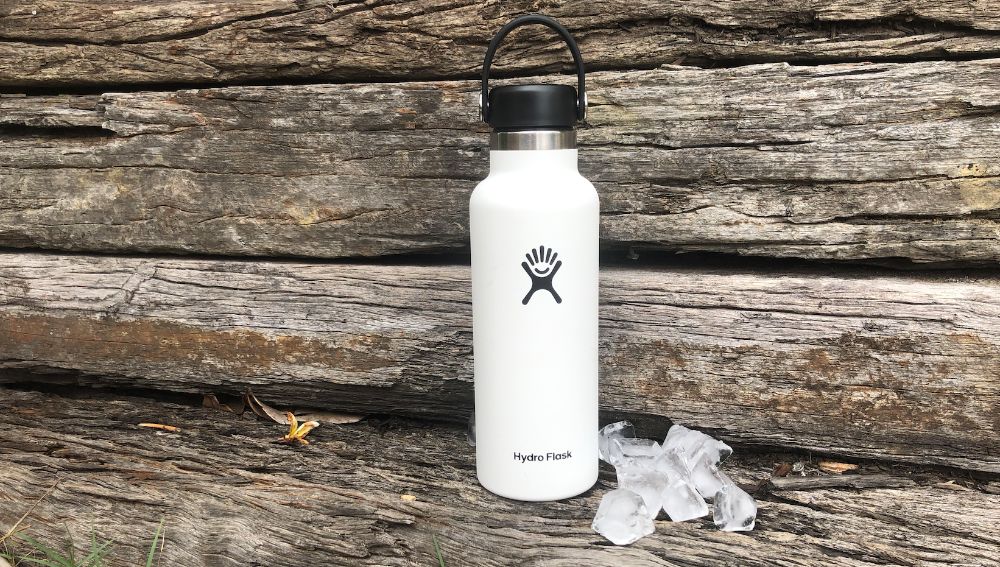 Salud
Utilidad
Valores
[Speaker Notes: No solo es una imagen inspiradora, es una frase rica en significado.

Podrías estar diciendo: Phillip, es difícil para mí emocionarme con un "recipiente". Quiero decir, me gusta mi taza de café, pero incluso allí, se trata principalmente del café.

Así que déjame explicarte lo rica que es esta frase al hablar de las botellas de agua de metal con las que has visto a mucha gente en los últimos años...

Hydro-Flask se inició en 2008 porTravisRosbachy Cindy Webber.
Después de vender sus botellas de agua en Farmer's Markets en Bend, Oregón, explotaron en popularidad.En 2012, los fundadores no pudieron satisfacer la gran demanda, por lo que vendieron la empresa a un grupo de inversores.Estos inversores trajeron a un ejecutivo tecnológico consumado como director ejecutivo y las cosas despegaron nuevamente, de modo que en 2016 la empresa se vendió a una importante marca de consumo por $ 210 millones.

El éxito se atribuye a 3 cosas. Bienestar, función y valores…

Bienestar: estoy bebiendo agua en lugar de algo artificial o azucarado. Estoy activo. Me mantengo hidratado.

Función: Hydro Flask terminó siendo el líder de la industria porque el fundador quería específicamente una boca más ancha en la que fuera más fácil agregar cubitos de hielo completos y más cómoda para beber. La función realmente importaba.

Valores - Están diseñados para ser llevados, no solo metidos en una mochila o bolsillo. (Señalización de la virtud) Llevar una sugerencia: no uso botellas de agua de plástico: este recipiente reutilizable es mejor para el medio ambiente. Y por cierto, probablemente hayas notado este gran recubrimiento en polvo... Yo también me veo muy bien haciéndolo. Matrimonio de responsabilidad y atractivo

CON EL TIEMPO: estas 3 cualidades se asociaron con estos atractivos contenedores.


Pensamos: eso es mucha psicología para asignarle a una botella de agua... y te entiendo... pero la verdad es que su éxito no es el resultado de UNO de estos factores solamente: tuvieron éxito financiero porque los 3 se unieron.

Y creo que verás mientras estudiamos esta noche que estos 3 factores aparecen en 2 Timoteo 2...]
Una frase rica en significado
Conocida por…
21 Por tanto, si alguien se limpia de estas cosas, será un vaso para honra, santificado, útil para el Señor, preparado para toda buena obra. 22 Huye, pues, de las pasiones juveniles y sigue la justicia, la fe, el amor y la paz, con los que invocan al Señor con un corazón puro.
Salud
Utilidad
Valores
[Speaker Notes: No solo es una imagen inspiradora, es una frase rica en significado.

Podrías estar diciendo: Phillip, es difícil para mí emocionarme con un "recipiente". Quiero decir, me gusta mi taza de café, pero incluso allí, se trata principalmente del café.

Así que déjame explicarte lo rica que es esta frase al hablar de las botellas de agua de metal con las que has visto a mucha gente en los últimos años...

Hydro-Flask se inició en 2008 porTravisRosbachy Cindy Webber.
Después de vender sus botellas de agua en Farmer's Markets en Bend, Oregón, explotaron en popularidad.En 2012, los fundadores no pudieron satisfacer la gran demanda, por lo que vendieron la empresa a un grupo de inversores.Estos inversores trajeron a un ejecutivo tecnológico consumado como director ejecutivo y las cosas despegaron nuevamente, de modo que en 2016 la empresa se vendió a una importante marca de consumo por $ 210 millones.

El éxito se atribuye a 3 cosas. Bienestar, función y valores…

Bienestar: estoy bebiendo agua en lugar de algo artificial o azucarado. Estoy activo. Me mantengo hidratado.

Función: Hydro Flask terminó siendo el líder de la industria porque el fundador quería específicamente una boca más ancha en la que fuera más fácil agregar cubitos de hielo completos y más cómoda para beber. La función realmente importaba.

Valores - Están diseñados para ser llevados, no solo metidos en una mochila o bolsillo. (Señalización de la virtud) Llevar una sugerencia: no uso botellas de agua de plástico: este recipiente reutilizable es mejor para el medio ambiente. Y por cierto, probablemente hayas notado este gran recubrimiento en polvo... Yo también me veo muy bien haciéndolo. Matrimonio de responsabilidad y atractivo

CON EL TIEMPO: estas 3 cualidades se asociaron con estos atractivos contenedores.


Pensamos: eso es mucha psicología para asignarle a una botella de agua... y te entiendo... pero la verdad es que su éxito no es el resultado de UNO de estos factores solamente: tuvieron éxito financiero porque los 3 se unieron.

Y creo que verás mientras estudiamos esta noche que estos 3 factores aparecen en 2 Timoteo 2...


*** TAN PARTE de lo que hace que esta serie sea realmente RICA para el próximo año es que podemos profundizar en el capítulo y tocar muchos temas que generalmente no abordamos en las "lecciones temáticas".]
[Speaker Notes: Gracia

Sagrada Escritura

Cosas que no son necesariamente malas, pero que no ayudan y distraen.
Cosas que el mundo piensa que están bien, pero Dios dice que están mal.

Habla: no es solo un enfoque típico de "hablar para construir".

Pureza…]
Una necesidad actual
Las instrucciones de Pablo pueden ayudarnos a todos.
Necesitamos estar conscientes de las tácticas de Satanás.
Necesitamos modelos a seguir para correr bien.
Necesitamos enfrentar la realidad de los vasos para la “Deshonra”
“Figelo y Hermógenes” – Me han vuelto la espalda (1:15)
“Himeneo y Fileto” – Se han desviado (2:17)
“Demas” – Amó este mundo presente (4:10)
[Speaker Notes: Definido: Una persona como Pablo o Timoteo cuya vida...
Salvación: Fuerte en la Gracia de Dios
Influencia: como un ejemplo positivo
Corazón: Anhelo agradar a Dios
Esfuerzos: como un siervo que busca a los perdidos y edifica la familia de Dios
Conocimiento: Manejo preciso de las Escrituras
Objetivo: Procurar vivir con rectitud
Relaciones: trabajar junto con otros santos
No quiero ser un vaso de deshonra
“Figeloy Hermógenes” – Se alejó de mí (1:15)
“Himeneo yFileto” – Desviado (2:17)
“Demas” – Amó este mundo presente (4:10)


Yo nunca…]
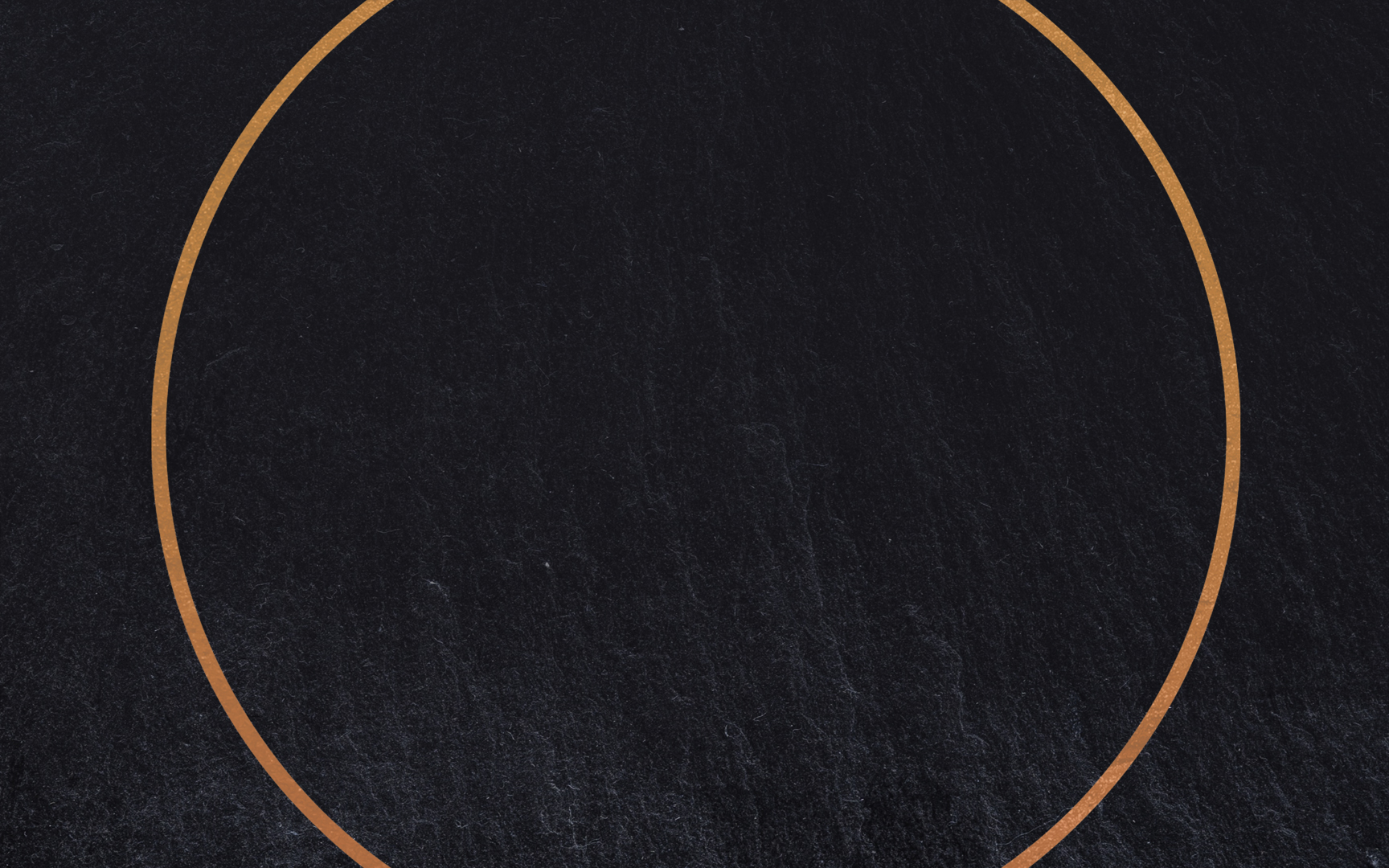 Honra en nuestra perseverancia
Honra en nuestro carácter
Honra en nuestro servicio
“En una casa grande… vasos de oro y plata…”
“…si alguien se limpia de estas cosas…”
“…santificado, útil para el Señor, preparado para toda buena obra”.
[Speaker Notes: Este es un LLAMADO A PERSEGUIR EL HONOR…. UN RETO PARA VIVIR HONORABLEMENTE….

Un recipiente que es fuerte, limpio y eficaz...

Honor: un material que perdura.
Honor: una misión que salva.
Honor: un maestro para servir.

El material
La pureza
La obra


2 tim. 2 es una imagen de lo que Dios nos está llamando a ser...

Hay un énfasis triple en el honor en nuestro verso tema...

Un contenedor valioso
Para un propósito honorable
Reservado para el rey supremo

Hay HONOR en el valor del material.

Cuando el oro se usa como metáfora, casi siempre se trata de ser "probado" y perfeccionado.
Proverbios 17:3 – “El crisol es para la plata y el horno paraoro, Pero elCaballero pruebas corazones.
1 Cor. 3:12-13 (“el fuego mismo probará la calidad”)
1 Pedro 1:7 – fe que perdura, como el oro probado por fuego

Entonces, las vasijas de "oro" y "plata" aquí se contrastan con vasijas menos valiosas y menos duraderas. Timoteo será un vaso de materiales honorables si soporta las dificultades como Pablo. Si las dificultades de la vida se convierten en oportunidades para refinar su carácter, no en excusas para la impiedad.

CARÁCTER: *El honor viene con un código de conducta. Piense en los Caballeros de la Mesa Redonda: estaban obligados a honrar al Rey Arturo y defender a su país. Hoy en día, el honor todavía viene con un código de conducta, y en nuestro caso se da en los mandamientos de Dios.

“abstenerse de la maldad” “huir de las pasiones juveniles…”


Hay HONOR en el valor de la misión.

Hay HONOR en el valor del Maestro.

Lo más parecido a lo que puedo comparar esto hoy en día sería un anillo de compromiso.
- Obviamente, la piedra es valiosa, pero incluso los metales que SOSTIENEN la piedra son oro, plata o platino, algo muy valioso.
Y la relación es muy personal, dura toda la vida y es sagrada.
Y la persona a la que le damos esto, es nuestro Uno y Único. Ellos son los que amamos y apoyamos en la enfermedad y en la salud... todos los días de nuestra vida.

Hay capas, sobre capas de honor...]
Vasos para honra
Un pueblo santo sirviendo a un Dios santo
Ser santificados de enredos, influencias e impurezas que conducen a la deshonra.
Permitir que el Señor haga que nuestra habla y ejemplo sean útiles para sus nobles propósitos.
Fortalecer nuestra conexión con las Escrituras para que podamos estar completamente preparados para el servicio.
Aprender cómo podemos mejor refrescarnos y animarnos unos a otros en nuestro llamamiento común.
[Speaker Notes: El punto: ¡Gente santa sirviendo a un Dios santo!]